大気場に現れる
太平洋・北米パターンの特徴
神戸大学 理学部 惑星学科 4 年
流体地球物理学教育研究分野
半田 大樹
この発表では, Wallace and Gutzler (1981) の紹介を行う.
目次
はじめに
データ
解析手法
解析結果
まとめ
参考文献
はじめに
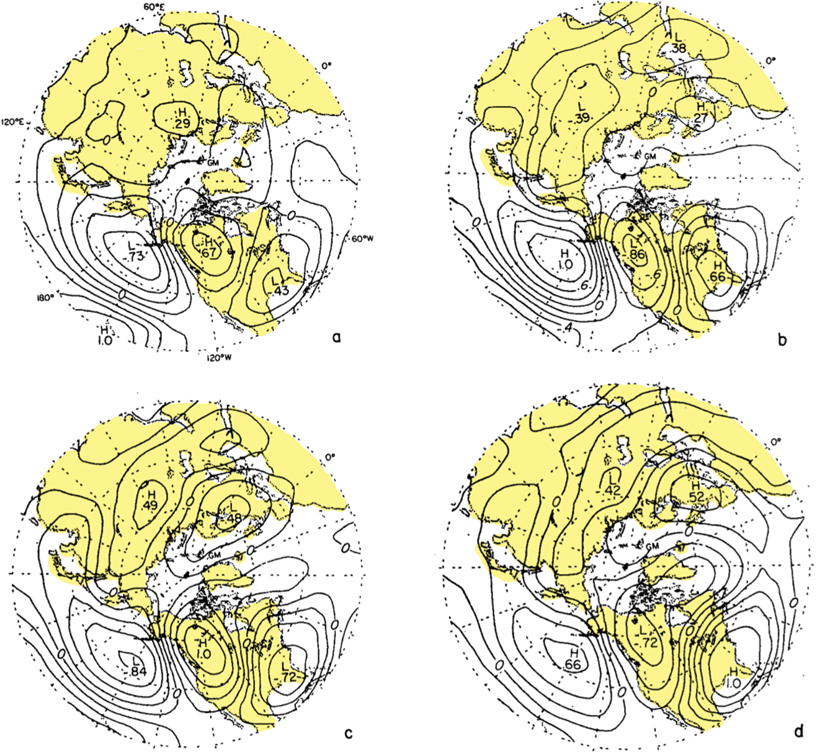 テレコネクションとは
地球上の遠く離れた場所で観測された気象学的なパラメータが, 互いに相関をもって変動する現象.

東西波数が 1 – 3 程度のロスビー波の時間変動する振る舞いに関する証拠を与える.
ハワイ付近 (20ﾟN, 160ﾟW) を基準格子点とする 
500 hPa ジオポテンシャル高度の一点相関図*. 
図中の値は相関係数.
* Wallace and Gutzler (1981) より引用. 陸域に色を塗ってある.
はじめに
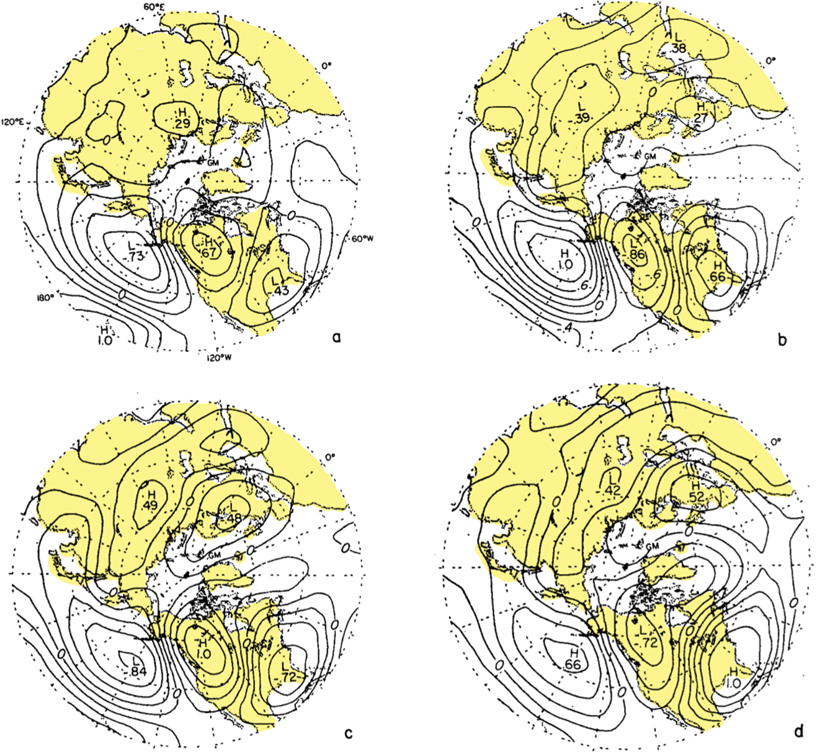 太平洋・北米 (PNA) パターン とは
対流圏中層に現れるテレコネクションパターンのひとつ.

ハワイ付近, 北太平洋上, カナダ西部, アメリカ東部の 4 つの作用中心からなる. 

1950 年代からその存在をアメリカの予報官に知られていた.

北米での偏西風の蛇行やブロッキング現象と関係がある.
ハワイ付近 (20ﾟN, 160ﾟW) を基準格子点とする 
500 hPa ジオポテンシャル高度の一点相関図*. 
図中の値は相関係数.
* Wallace and Gutzler (1981) より引用. 陸域に色を塗ってある.
パターン指標の定義
太平洋・北米パターンの指標 (PNA) を以下のように定義する.
アメリカ東部
北太平洋
ハワイ付近
カナダ西部
ハワイ付近とカナダ西部は正の相関のため符号は＋
ハワイ付近と北太平洋, ハワイ付近とアメリカ東部は負の相関のため符号はー
データ
北半球冬季の中高緯度地域に注目する.
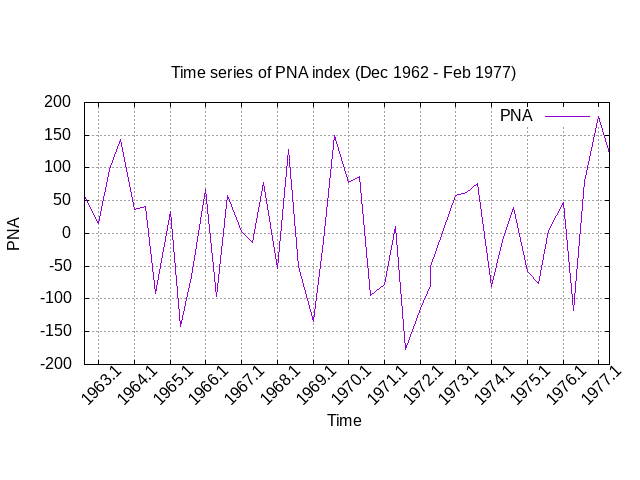 NCAR データライブラリから得られた, 
1962 – 63 年から 1976 – 77 年までの
12 月, 1 月, 2 月における

月平均海面圧力
月平均 500 hPa ジオポテンシャル高度

を使用している.
PNA (パターン指標) の月ごとの値.
解析手法
相関行列 R
パターン指標の利用
定義したパターン指標 (PNA) が最も大きな 10 ヶ月と最も小さな 10 ヶ月を取り出し, 
北極中心のコンポジット図を作ってそれぞれの特徴を見ていく.
解析結果 (500 hPa 等圧面)
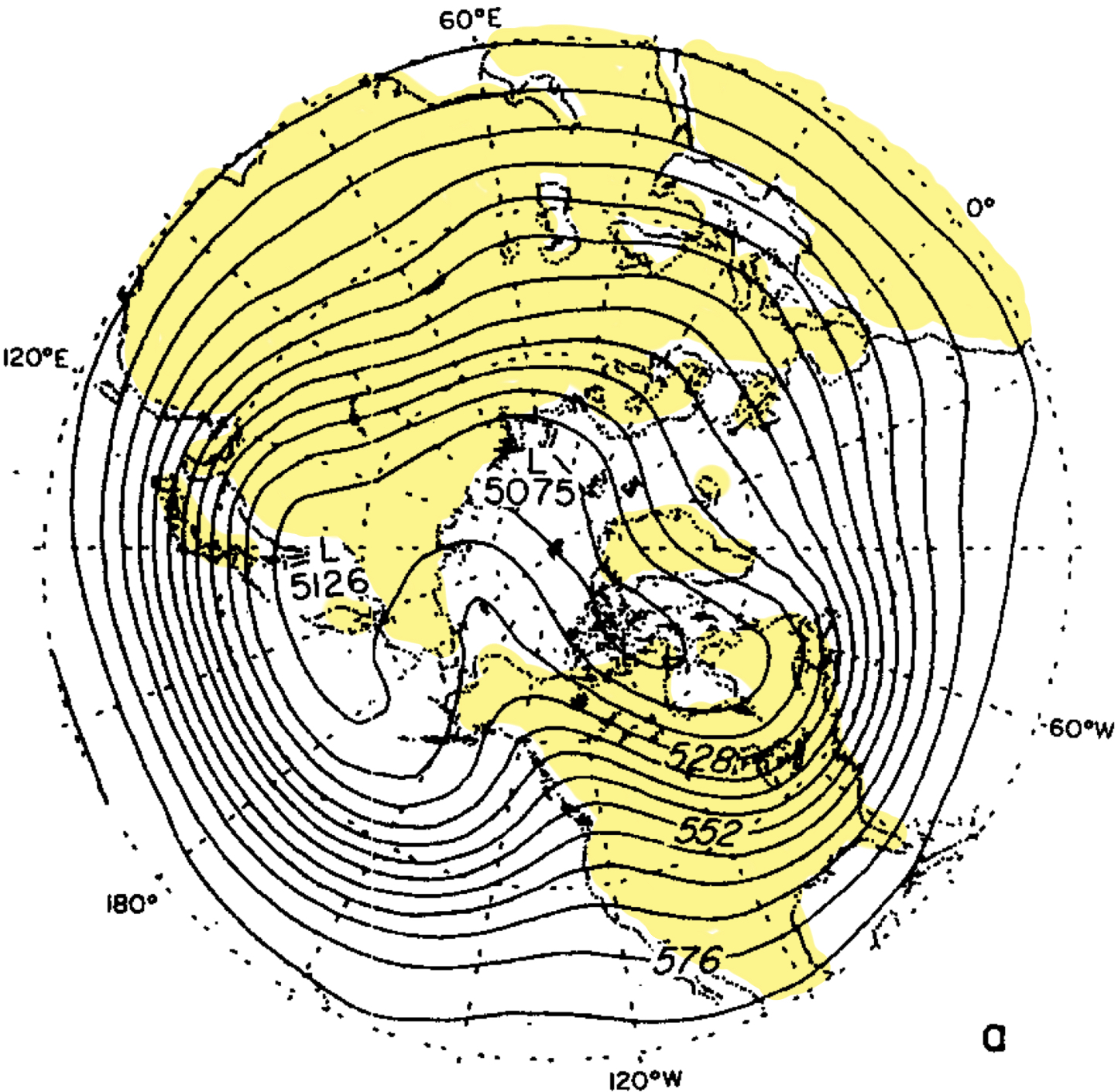 図中の値は 500 hPa 等圧面での高度.

PNA の値が正のとき, 500 hPa 等圧面では
北米大陸上で等高度線が曲がりくねっている

北米大陸西部にリッジ (尾根)
北米大陸東部にトラフ (谷)
PNA の値が最も大きい冬季 10 ヶ月に基づく 500 hPa コンポジット図*
* Wallace and Gutzler (1981) より引用. 陸域に色を塗ってある.
解析結果 (500 hPa 等圧面)
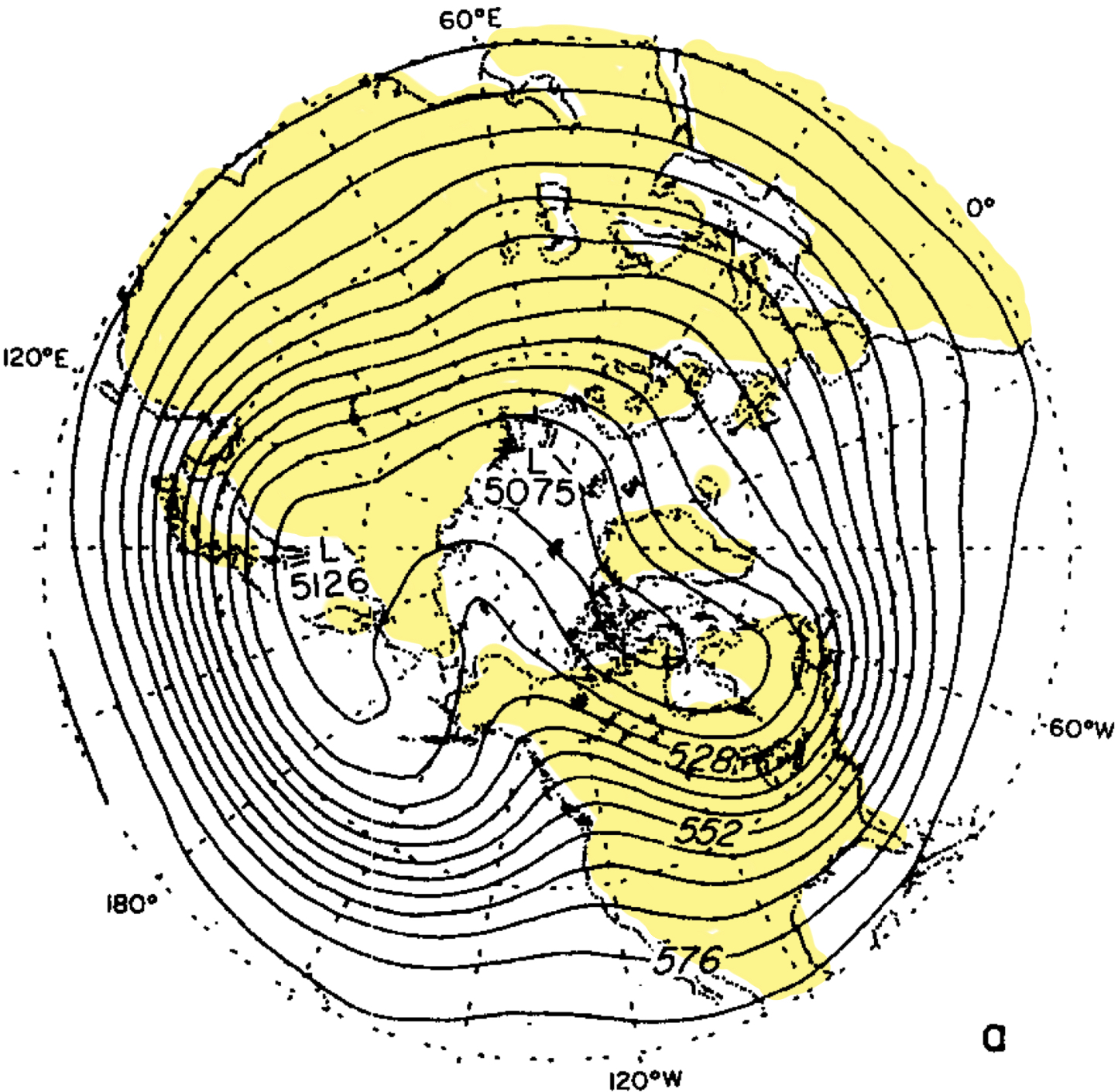 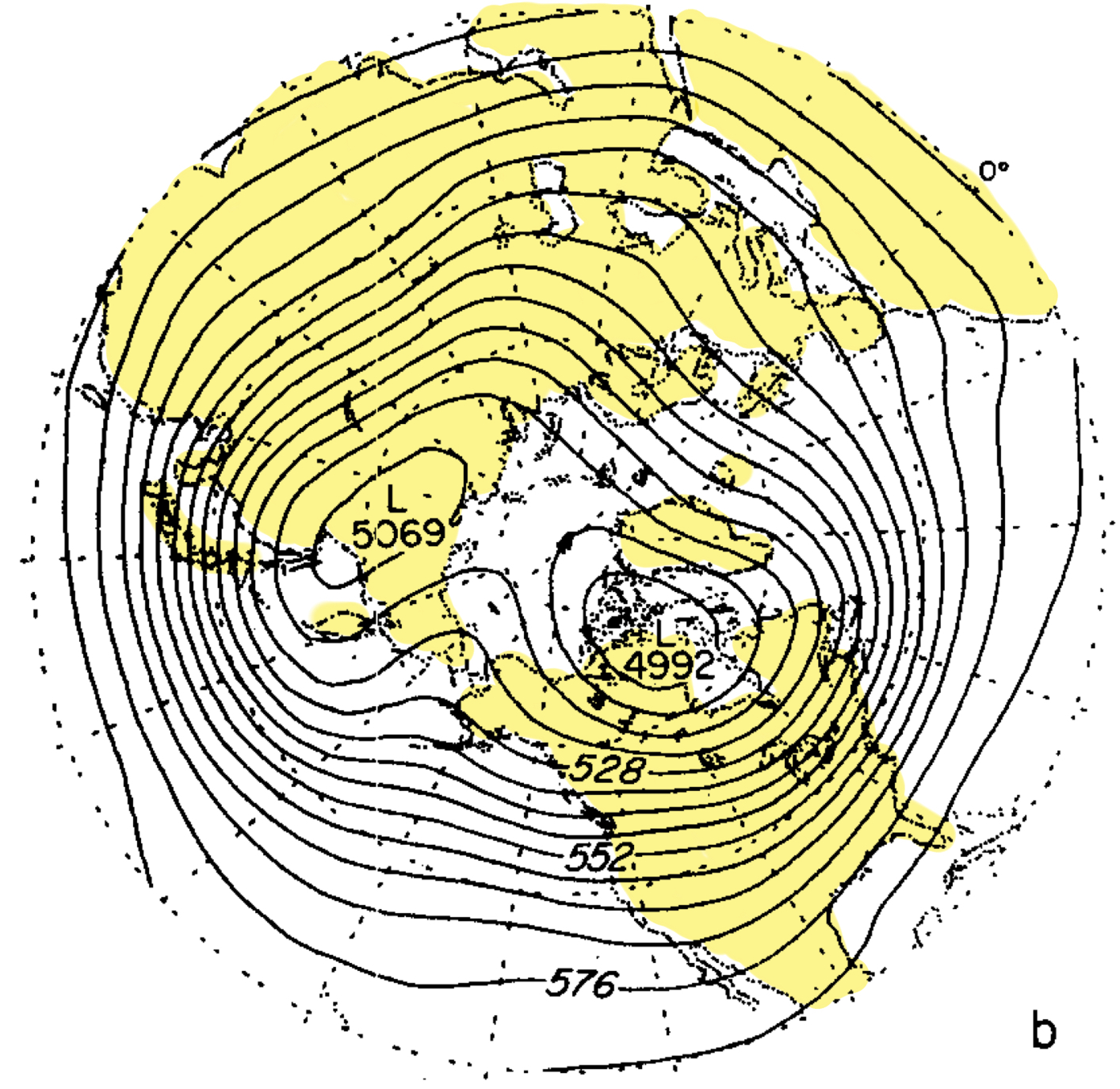 PNA の値が最も小さい冬季 10 ヶ月に基づく 500 hPa コンポジット図*
PNA の値が最も大きい冬季 10 ヶ月に基づく 500 hPa コンポジット図*
* Wallace and Gutzler (1981) より引用. 陸域に色を塗ってある.
解析結果 (海面圧力)
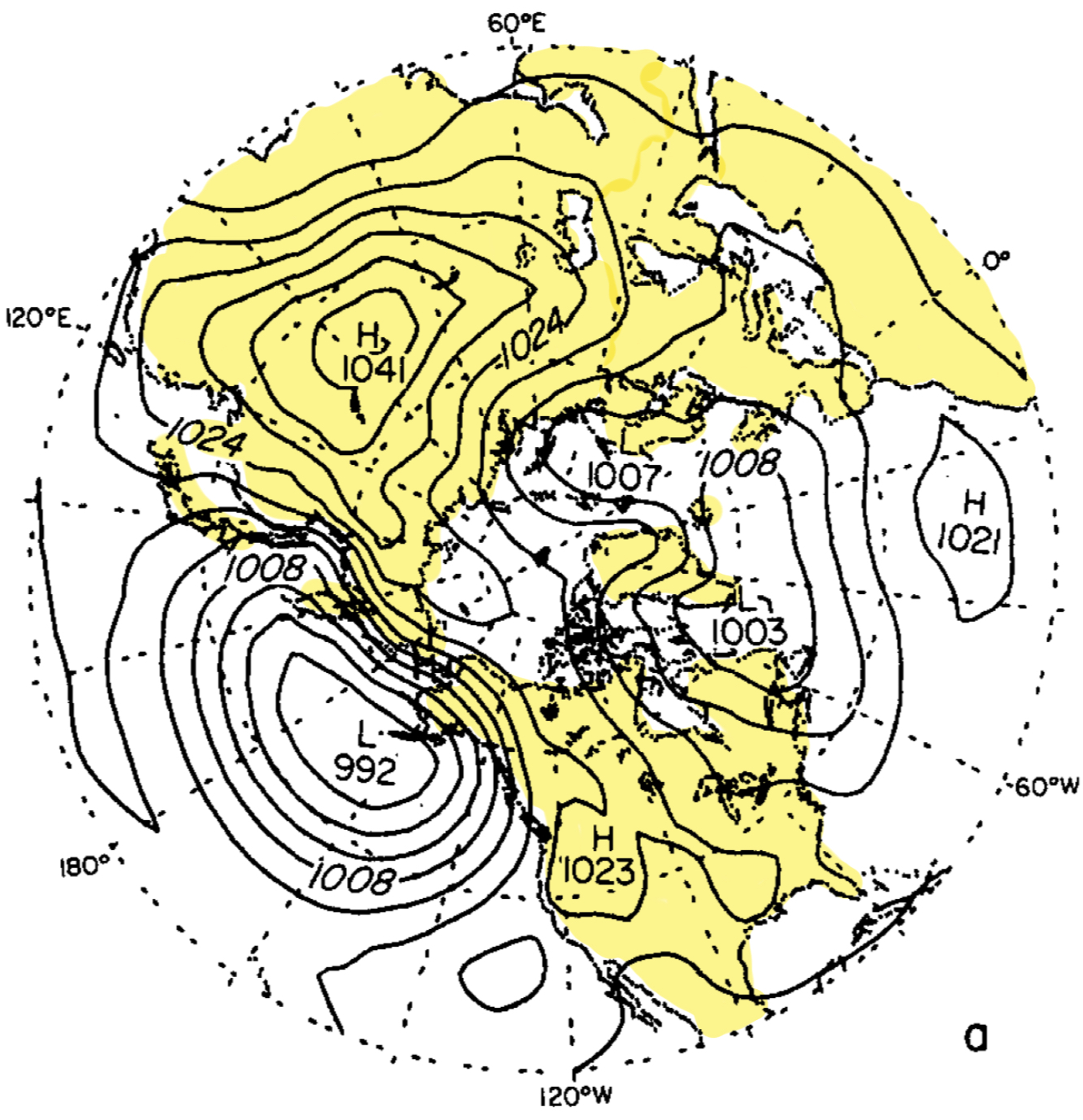 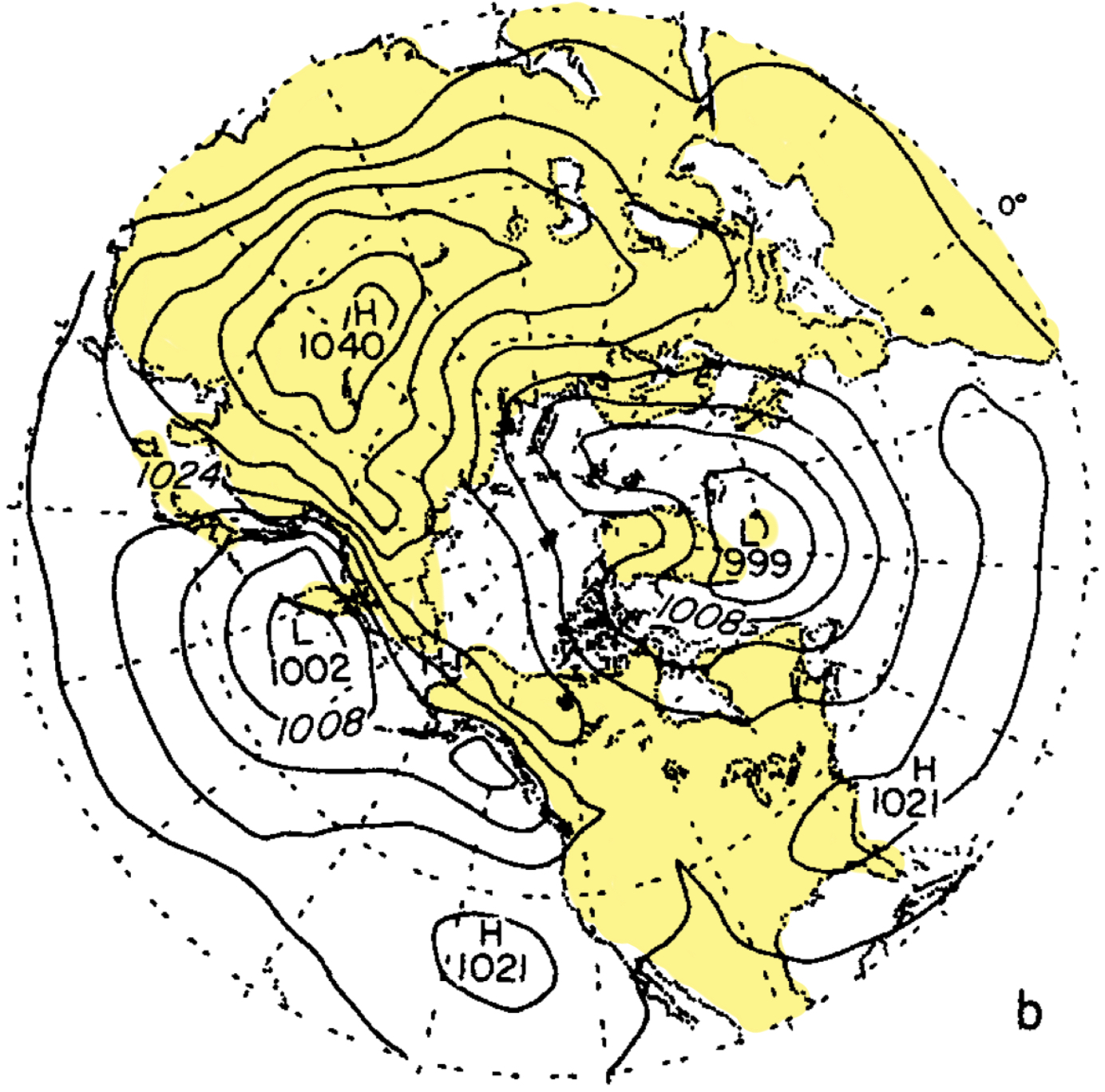 PNA の値が最も大きい冬季 10 ヶ月に基づく 海面圧力コンポジット図*
PNA の値が最も小さい冬季 10 ヶ月に基づく 海面圧力コンポジット図*
* Wallace and Gutzler (1981) より引用. 陸域に色を塗ってある.
解析結果 (鉛直方向の構造)
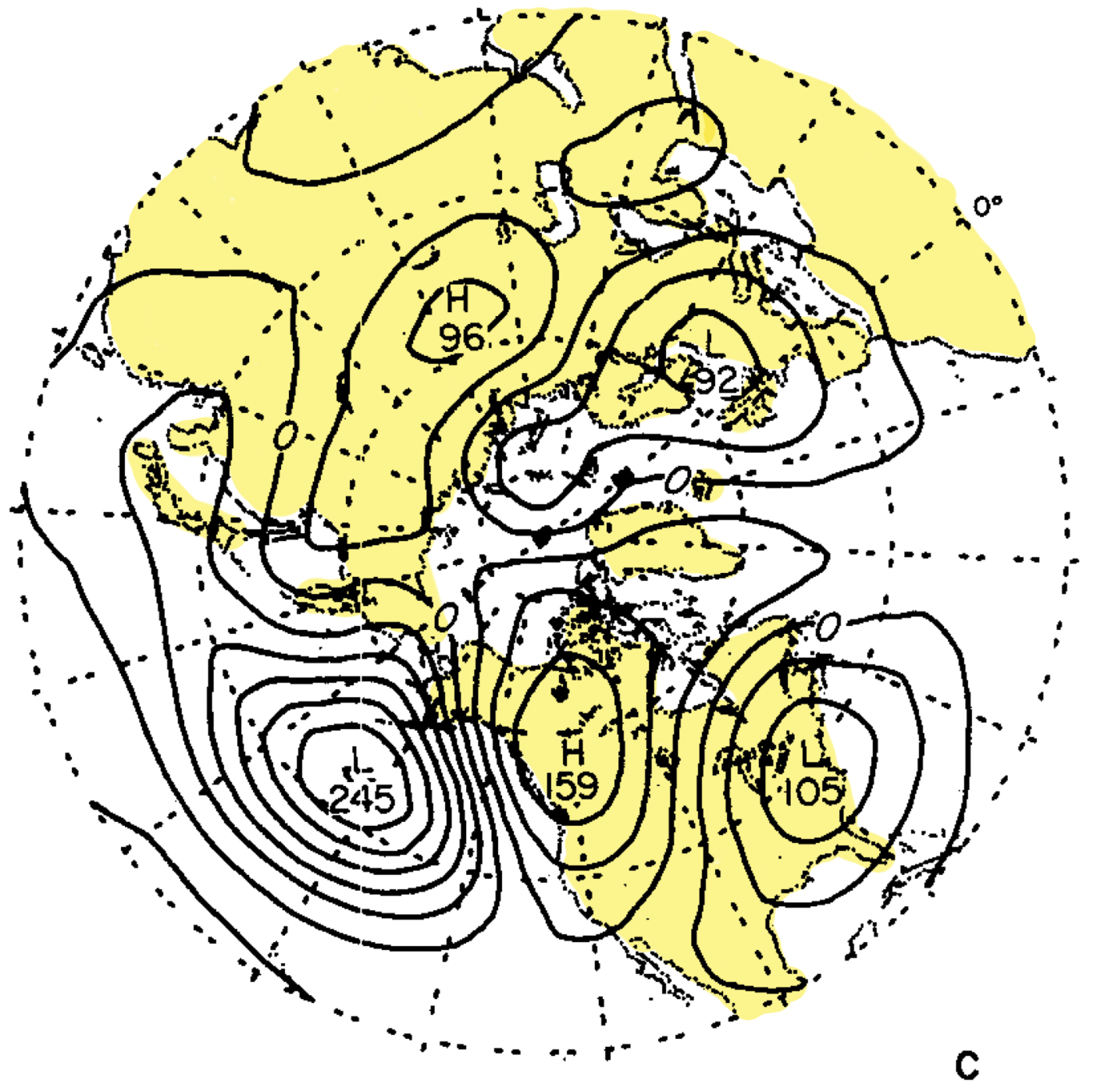 ↙ 500 hPa 等圧面の
正の PNA と負の PNA の
差の図*
↙ 海面圧力の
正の PNA と負の PNA の
差の図*
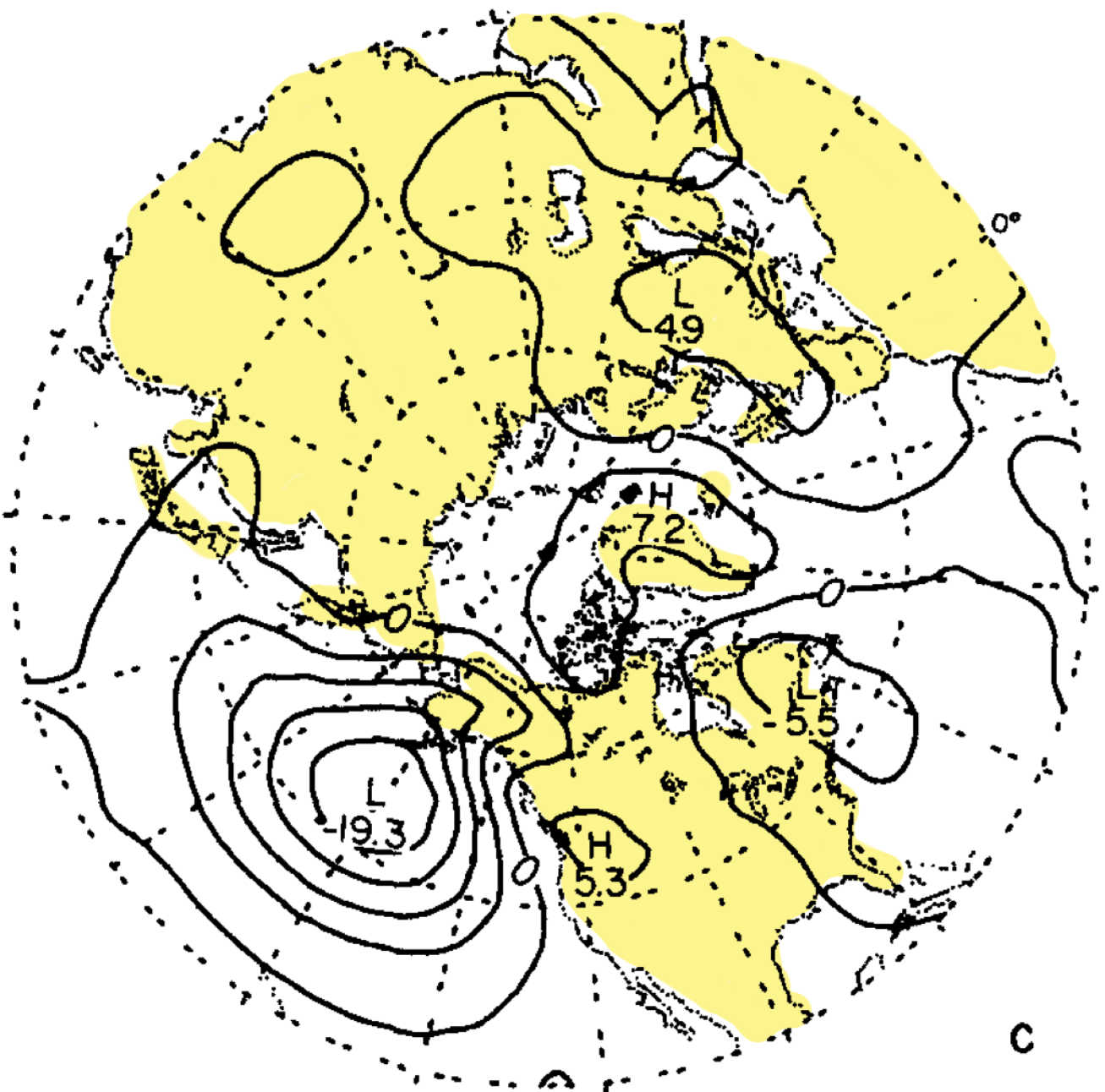 それぞれのパターン中心が水平方向にあまりずれていない (順圧構造)
* Wallace and Gutzler (1981) より引用. 陸域に色を塗ってある.
[Speaker Notes: 差を取ることによって変動の中心 (パターン中心) がわかる
鉛直方向に傾いていない]
解析結果 (温度パターン)
解析結果 (温度パターン)
PNA の温度パターンを見るために層厚を用いている

図中の値は
(正の PNA の層厚) – (負の PNA の層厚)
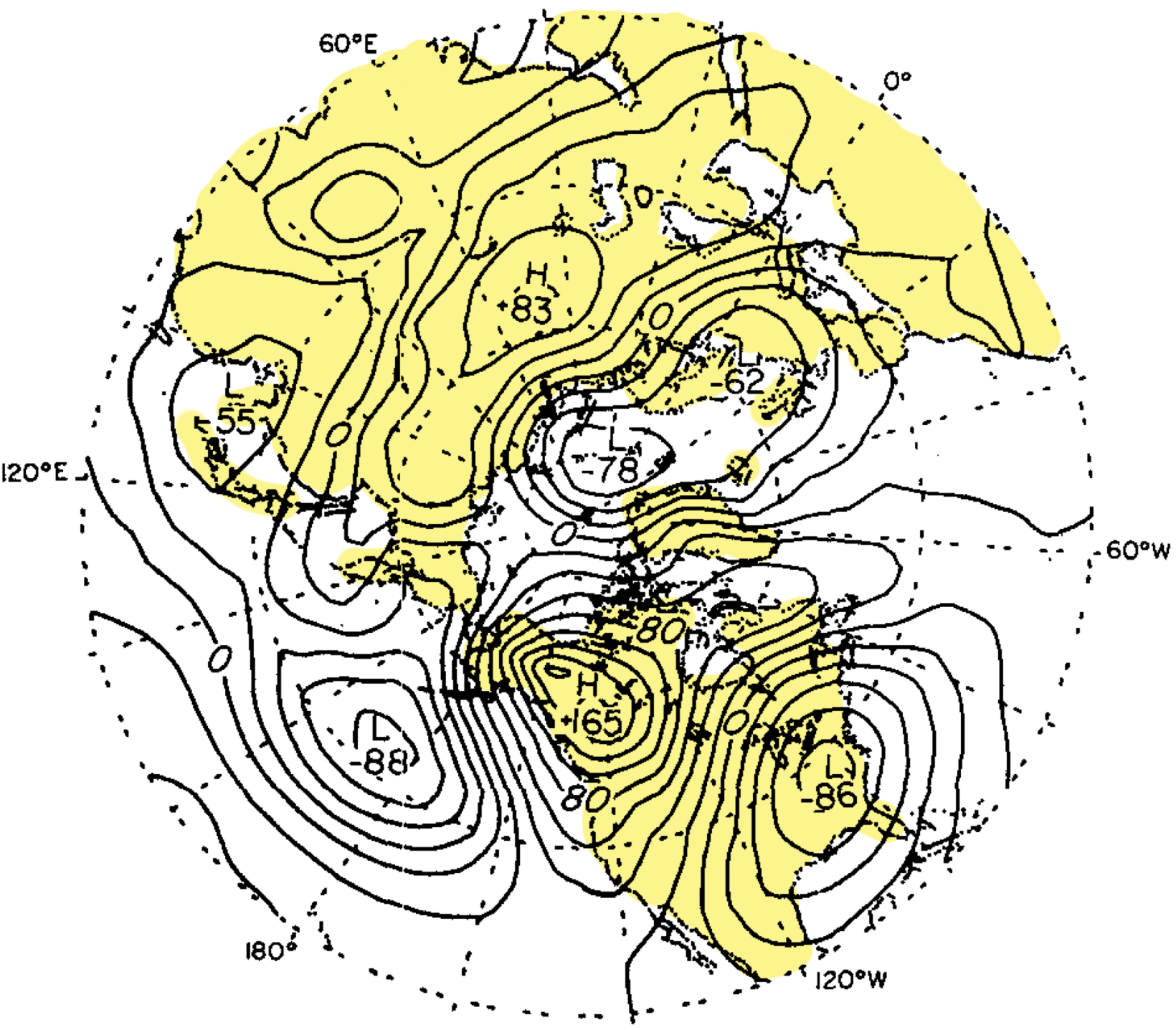 PNA が正のとき
リッジ (カナダ西部) は層厚差が正
     つまり正の温度異常
トラフ (カナダ東部) は層厚差が負
     つまり負の温度異常

PNA が負の時は逆の異常になる
正の PNA と負の PNA の
1000 – 500 hPa 層厚の差の図*
* Wallace and Gutzler (1981) より引用. 陸域に色を塗ってある.
PNA パターンは定常ロスビー波
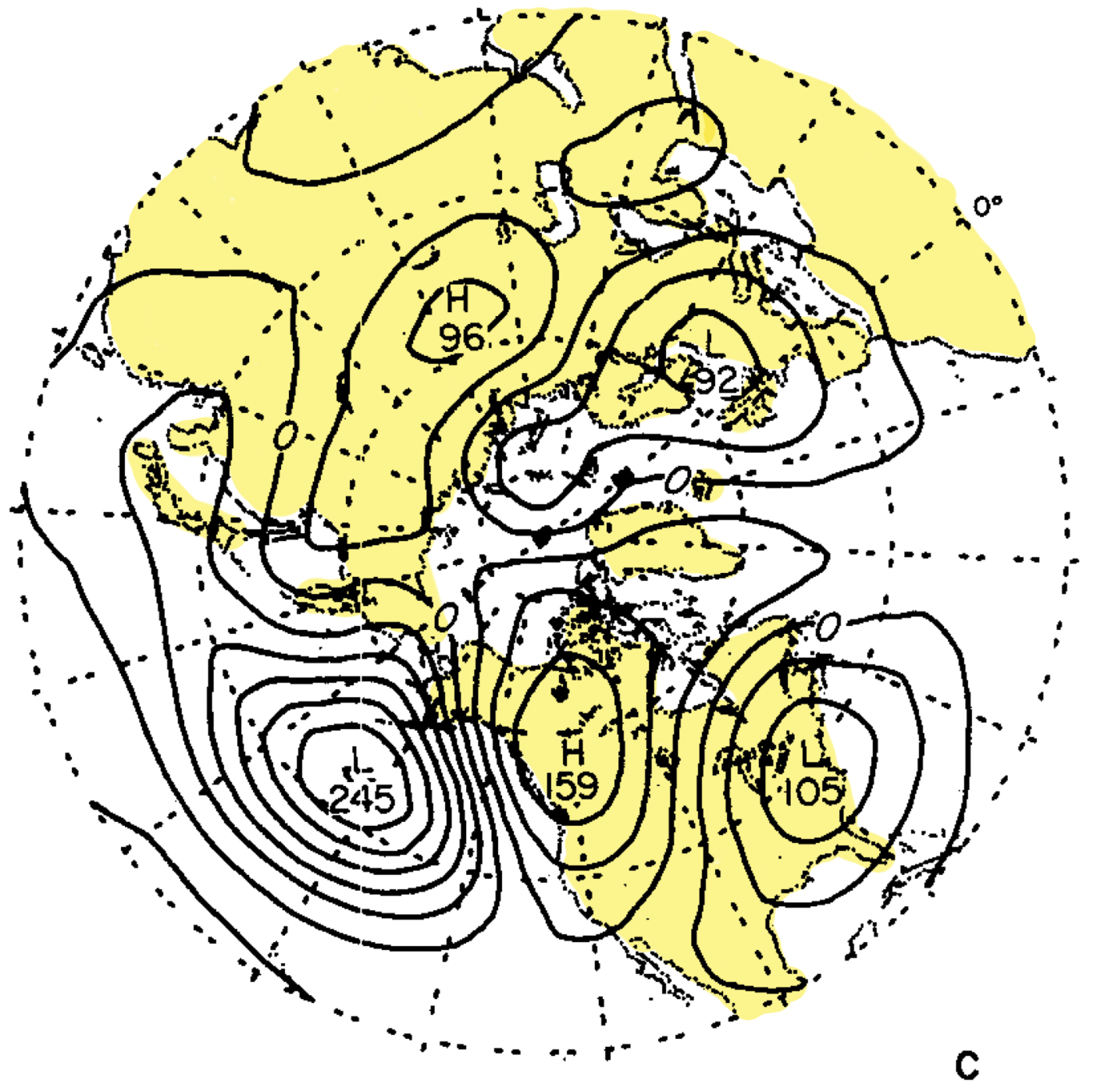 ロスビー波とは
ポテンシャル渦度を保存するようにして起こる運動.
ベータ効果が復元力.
平均流がなければ位相は西向きに進む.







定常ロスビー波とは
ロスビー波による西進と偏西風による東進が釣り合い, 位相が停滞したもの.
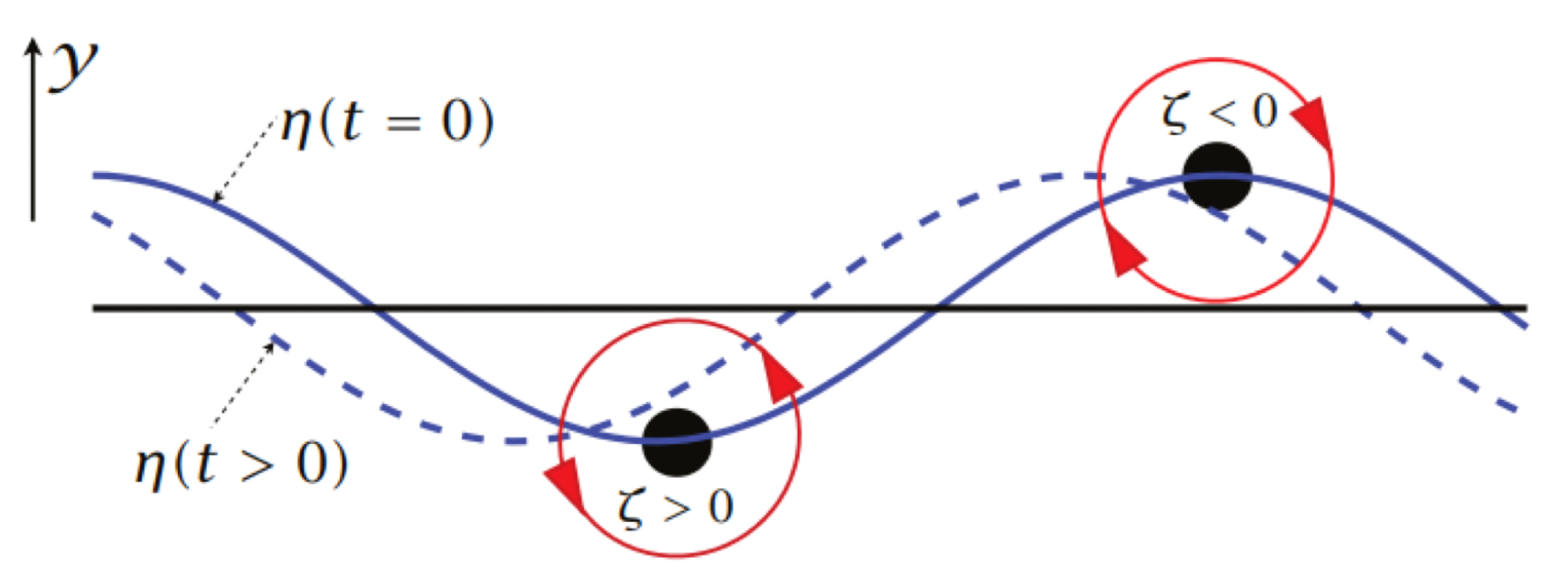 500 hPa 等圧面の
正の PNA と負の PNA の
差の図**
* Vallis (2017) より引用.
** Wallace and Gutzler (1981) より引用. 陸域に色を塗ってある.
分散関係
平面波
[Speaker Notes: ここからは, PNA パターンと似たような状況下でのロスビー波の東西波数を求めてみる.]
位相の速さ
単層の準地衡流におけるロスビー波
[Speaker Notes: 重力: 重力波, コリオリ力: 慣性波]
単層の準地衡流におけるロスビー波
[Speaker Notes: PV 方程式は運動量方程式から得られる.]
単層の準地衡流におけるロスビー波
単層の準地衡流におけるロスビー波
まとめ
太平洋・北米パターンは対流圏中層に現れるテレコネクションパターンのひとつ.
　     テレコネクション: 遠く離れた場所での温度や圧力などが相関をもって変動する現象.

4 つの作用中心をもち, 北米の冬季の気象に影響を与える. 

各高度のパターン中心が水平方向にあまりずれていない (順圧構造). 

太平洋・北米パターンは定常ロスビー波である. 
     ロスビー波: ポテンシャル渦度を保存する波動.
                            基本流がなければ位相速度は常に西向き.
     定常ロスビー波: ロスビー波による西進と偏西風による東進が釣り合って位相が停滞したもの.
参考文献
Wallace, J. M., and D. S. Gutzler, 1981: Teleconnections in the geopotential height field during the Northern Hemisphere winter. Mon. Wea. Rev., 109, 784-812.
Vallis, G. K., 2017. Atmospheric and Oceanic Fluid Dynamics: Fundamentals and Large-scale Circulation, 2nd edn. Cambridge University Press. 946 pp.